O ajuste fiscal e seus impactos econômicos, bem como os diagnósticos dos problemas da economia brasileira
raul_velloso@uol.com.br
Audiência pública na Comissão de Desenvolvimento Econômico
21/05/15, 9:30 h.
(Plenário 5, Anexo II, da Câmara dos Deputados)
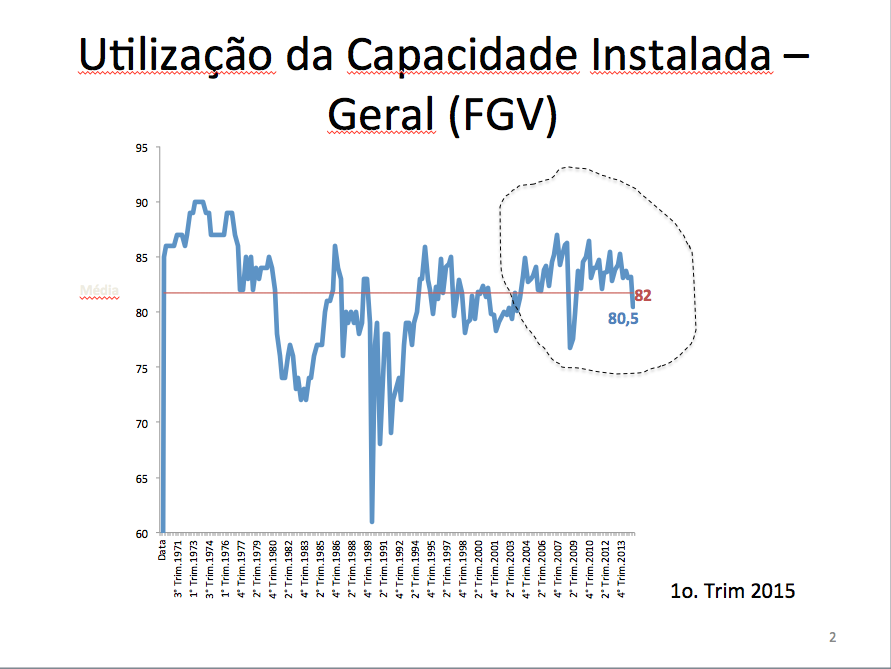 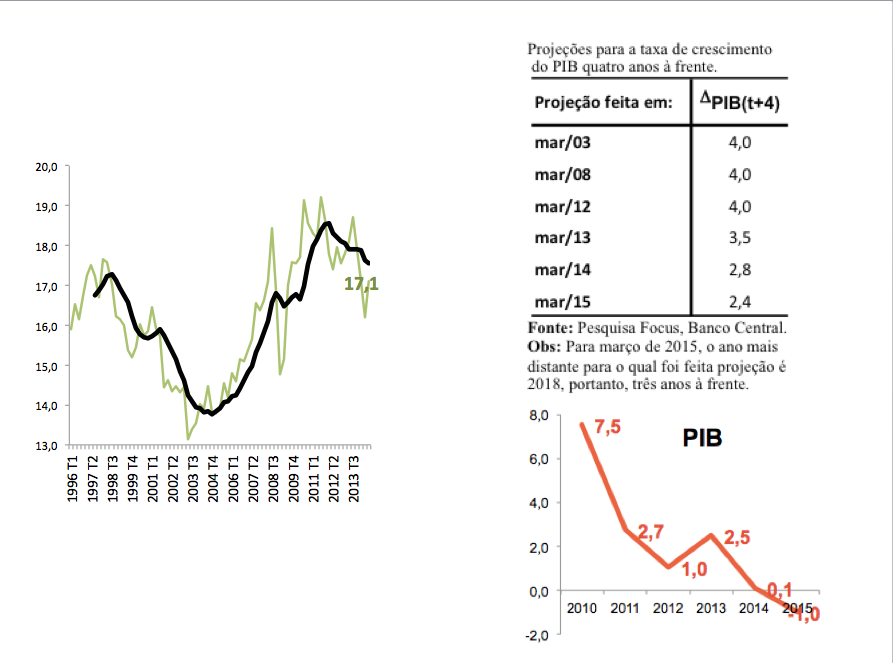 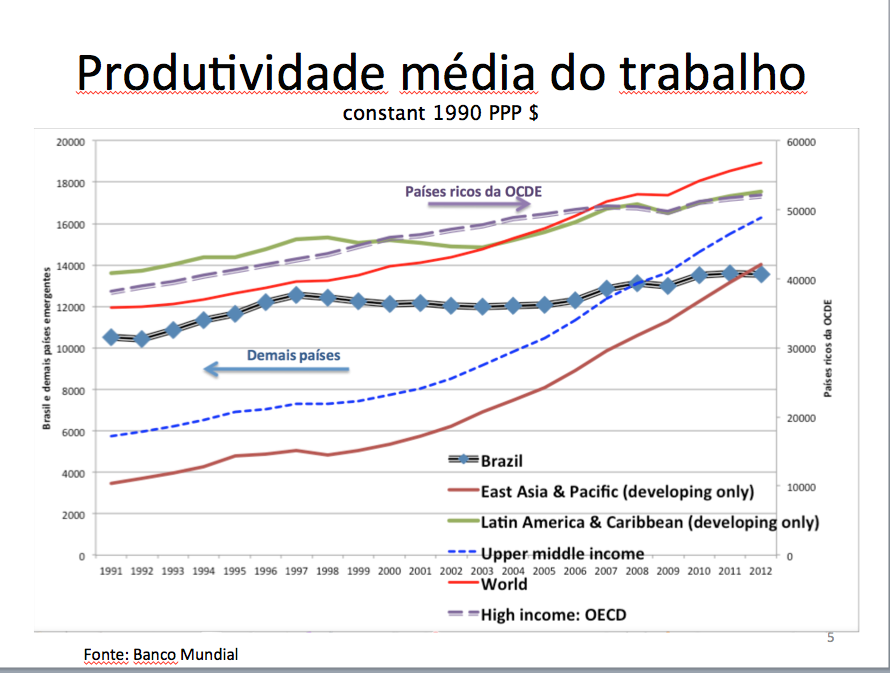 Fonte: Banco Mundial.
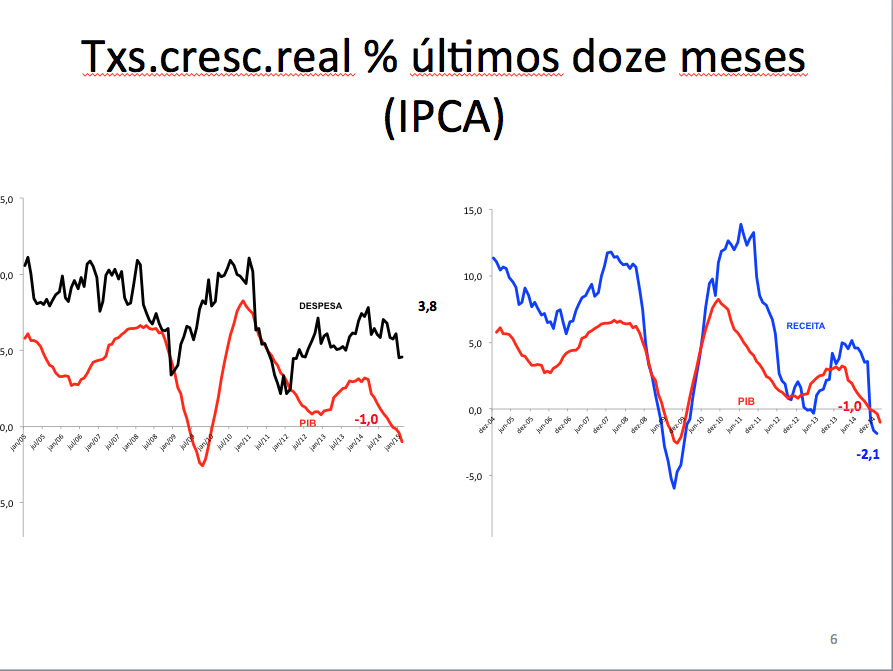 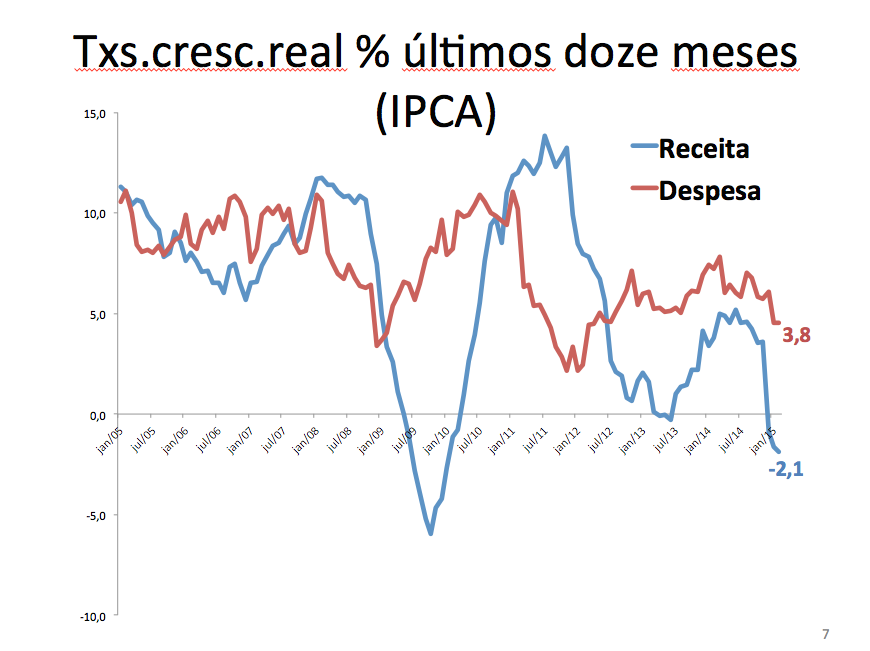 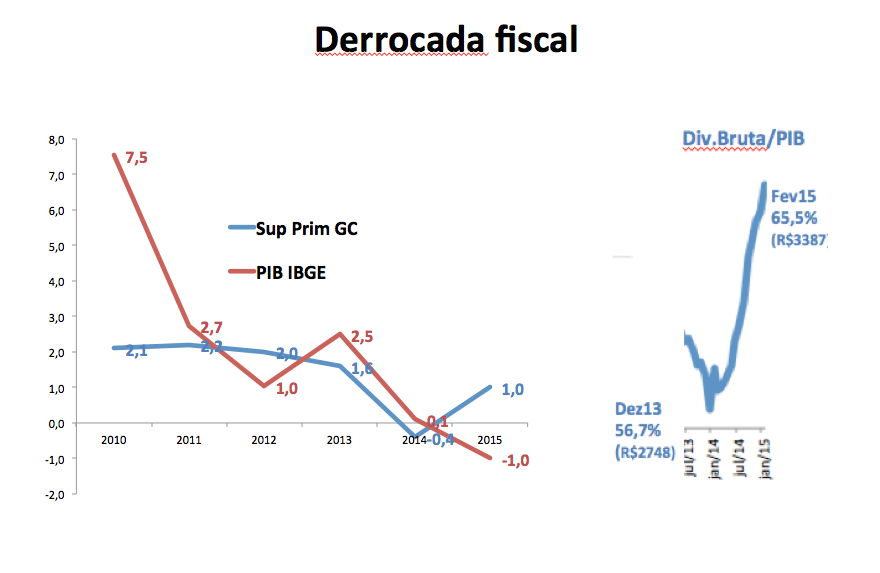 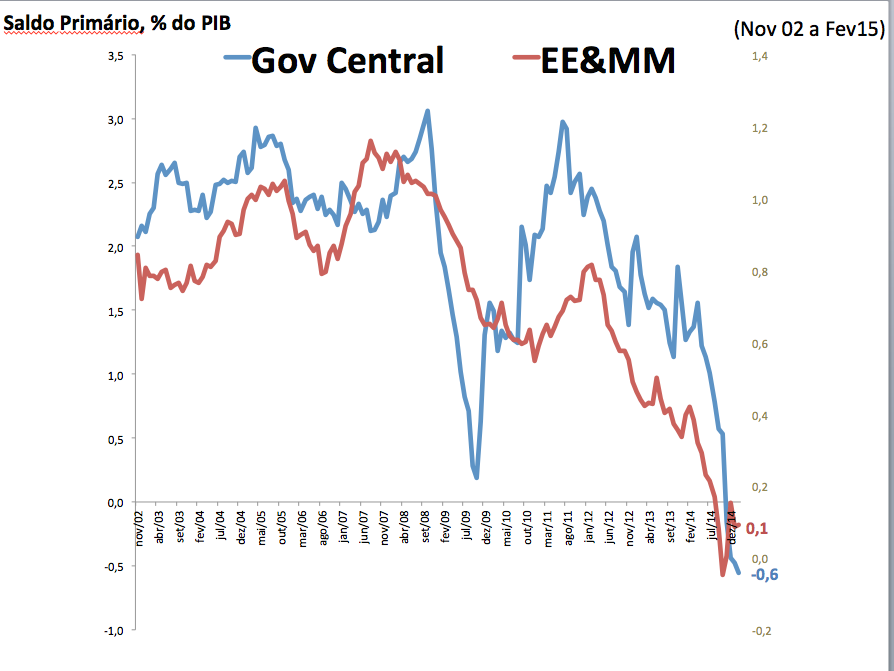 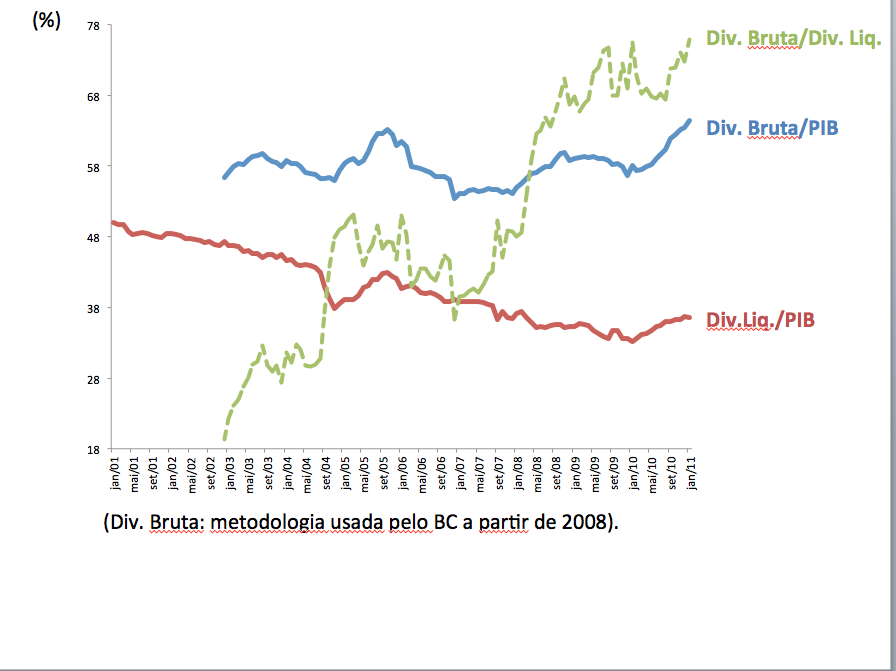 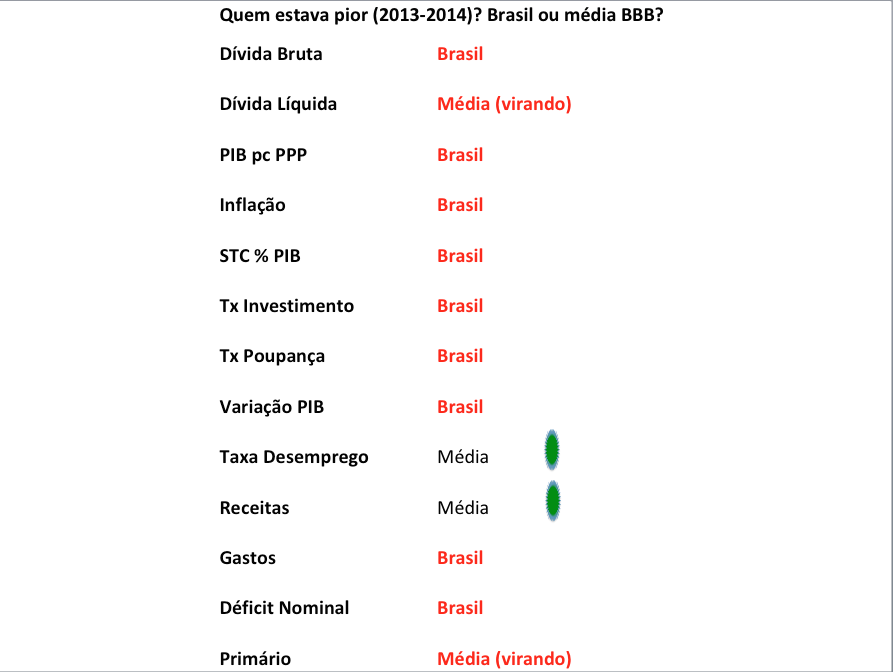 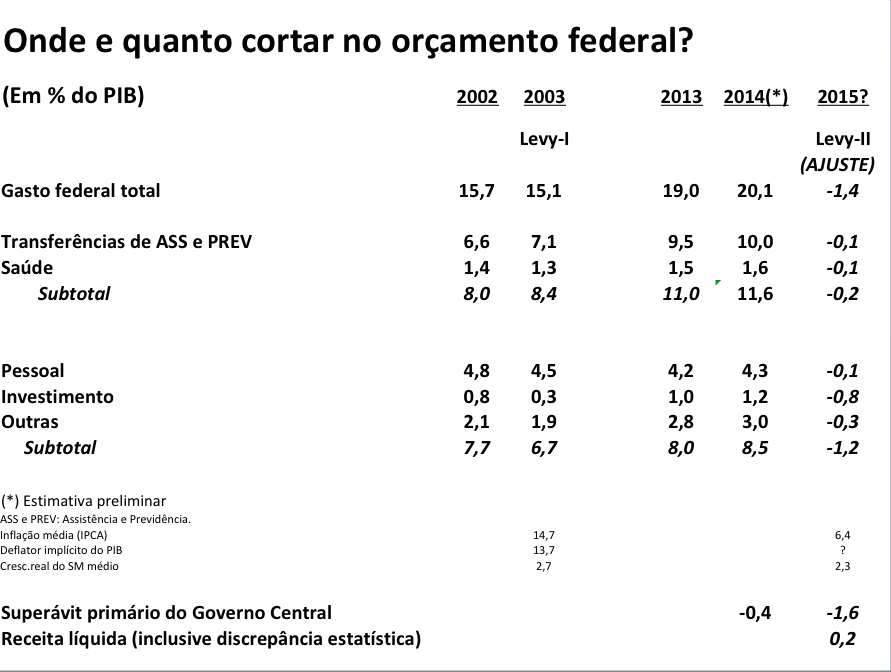